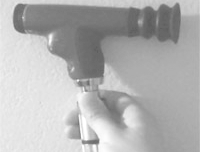 Stanford Medicine 25Fundoscopy
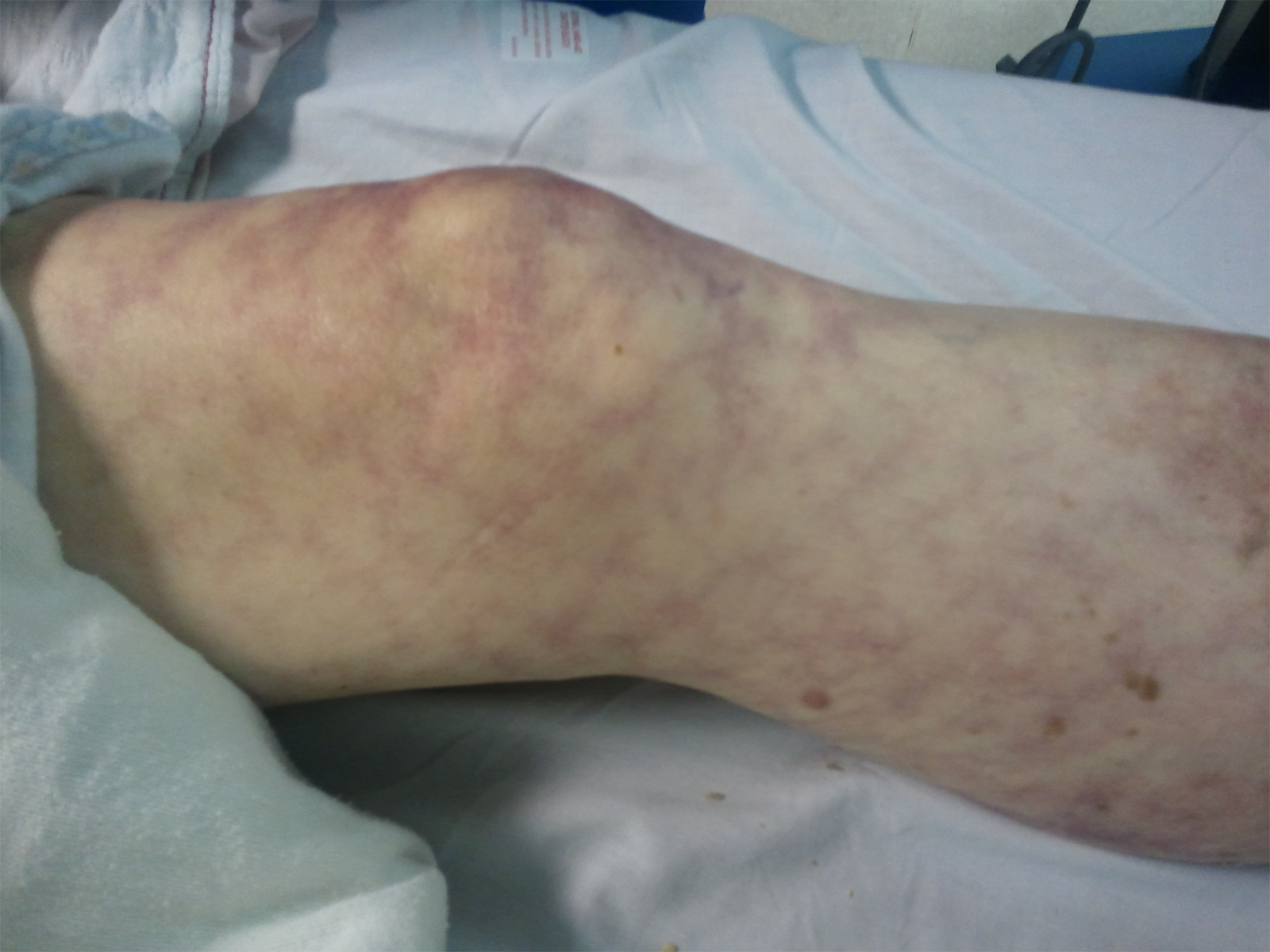 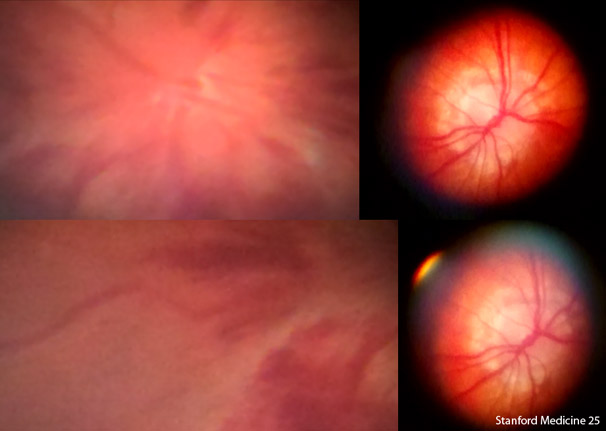 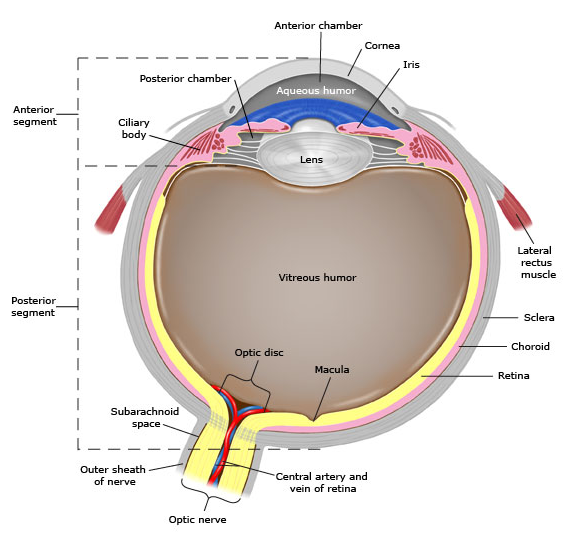 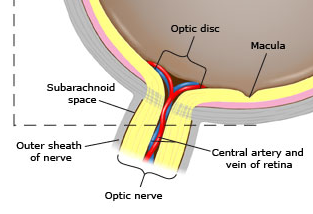 Papilledema
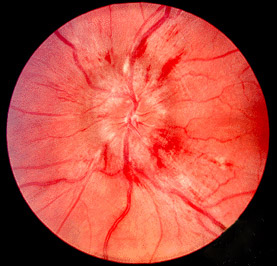 Fundoscopic Findings:
Venous engorgement/hyperemia
Loss of venous pulsations (nrml in 20-30%)
Hemorrhages
Elevation of optic disc
Paton’s lines
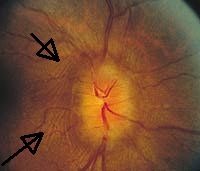 Optic disk blurring
Papilledema: Increased intracranial pressure
Occurs hours to days
Causes:	
brain tumor
pseudotumor cerebri
sinus thrombosis
hydrocephalus
Meningitis/encephalitis
Malignant HTN
Optic neuritis (1/3 of acute cases)* not from high pressure
IDSA guidelines: CT prior to LP
Immunocompromised state (eg, HIV infection, immunosuppressive therapy, solid organ or hematopoietic stem cell transplantation)
History of CNS disease (mass lesion, stroke, or focal infection)
New onset seizure (within one week of presentation)
Abnormal level of consciousness
Focal neurologic deficit
Papilledema!
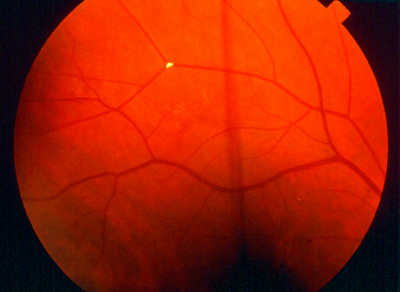 Hollenhorst Plaque
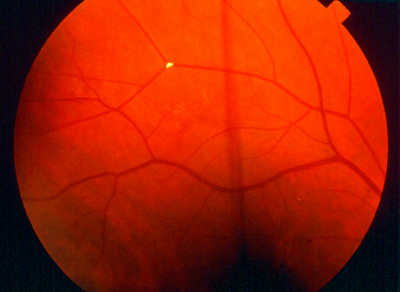 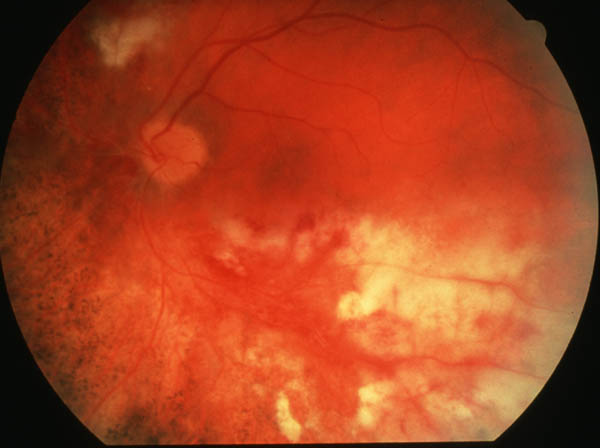 CMV Retinitis
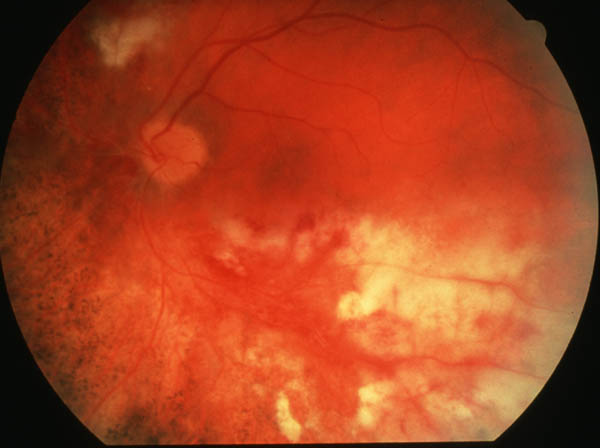 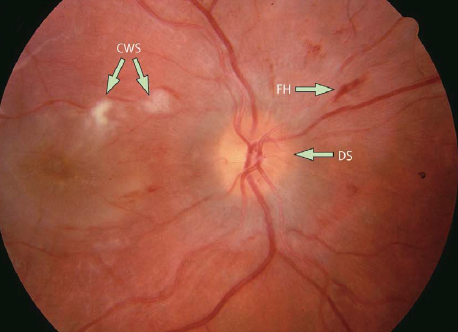 Hypertensive Retinopathy
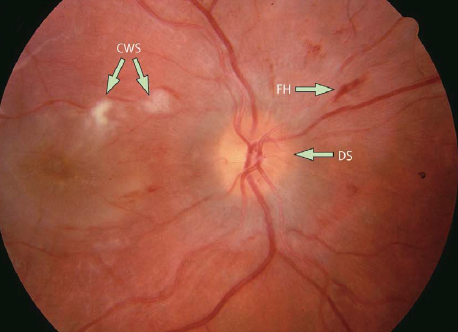 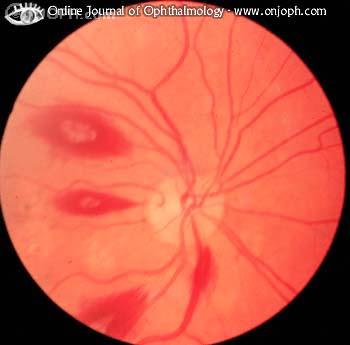 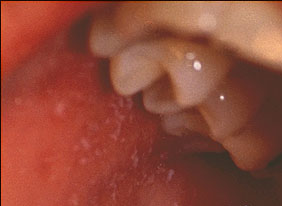 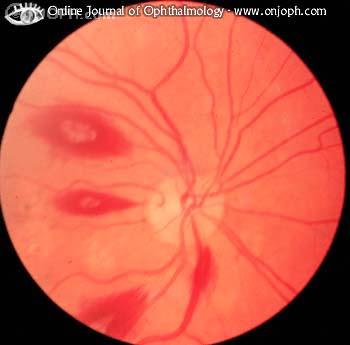 Roth Spots
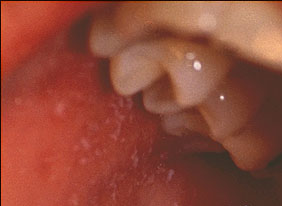 Koplik’s Spots
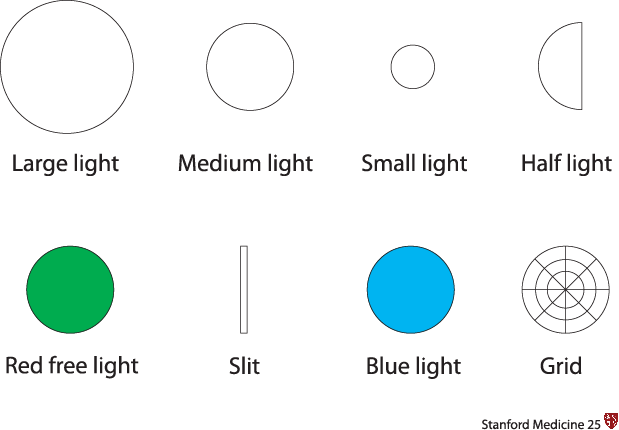 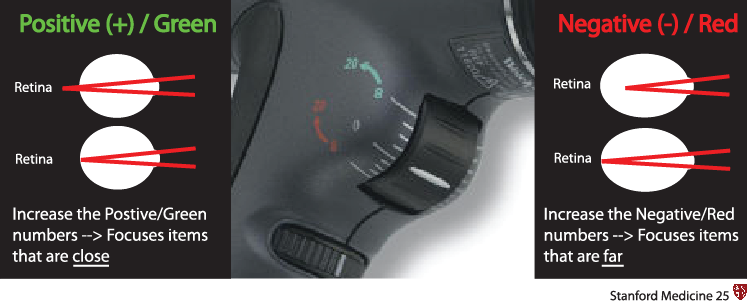 Dilation
Parasympathetic agonists: paralyze circular muscle of iris (mydrasis) and the ciliary muscle (loss of accommodation).
Tropicamide: 1-2 drops (1%) 15-20 minutes before exam; may repeat x1. Individuals with heavily pigmented eyes may require larger doses.
Cyclopentolate:1 drop of 1% followed by another drop in 5 min; 2% solution in heavily pigmented iris.
Atropine: (1% solution): Instill 1-2 drops 1 hour before the procedure.
Homatropine:1 drop of 2% solution immediately before the procedure; repeat at 10 min intervals PRN.
Sympathetic agonists:
Phenylephrine: 1 drop of 2.5% or 10% solution, may repeat in 10-60 min PRN.



Results  The risk of inducing acute glaucoma following mydriasis with tropicamide alone is close to zero, no case being identified. The risk with long-acting or combined agents is between 1 in 3380 and 1 in 20 000. The presence of chronic glaucoma constitutes no additional risk.Conclusions  Mydriasis with tropicamide alone is safe even in people with chronic glaucoma. It should be advised in all patients when thorough retinal examination is indicated.
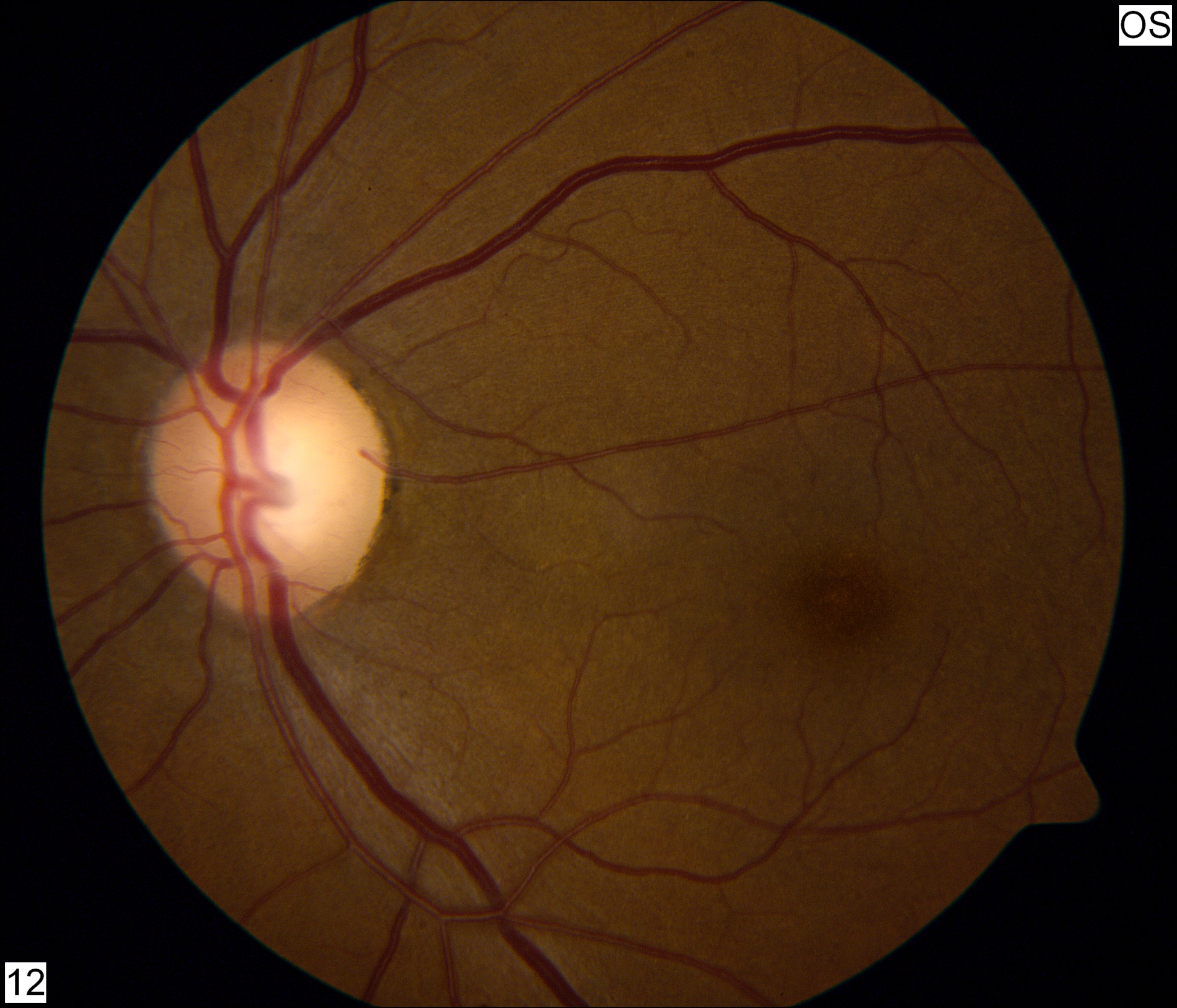 The Fundus
Superior arcade
Macula
Optic cup
Fovea
Optic disc
Inferior arcade
Spontaneous Venous Pulsations
Normally absent in 20-30% of people

If present, essentially rules out increased intracranial pressure
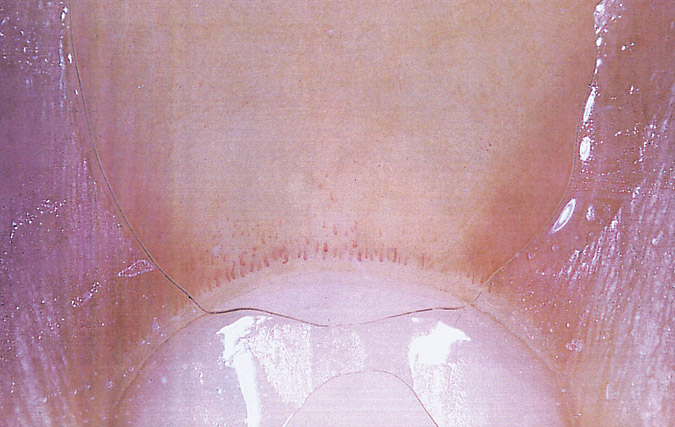 Normal nail-fold capillary pattern consisting of even distribution of thin hairpinlike capillary loops. Note the compression of the oil film with the dermatoscopic front plate.
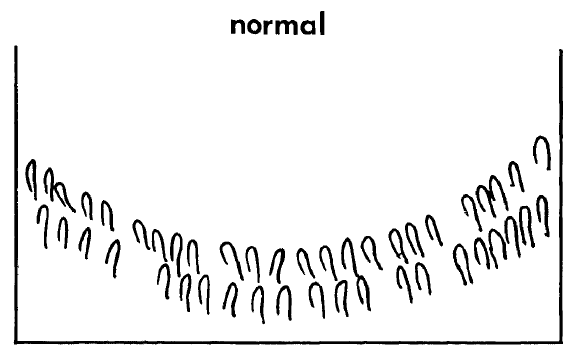 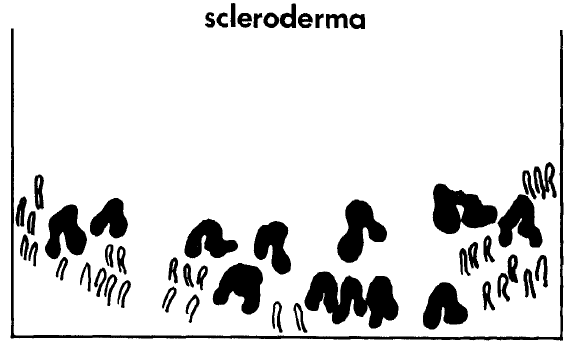 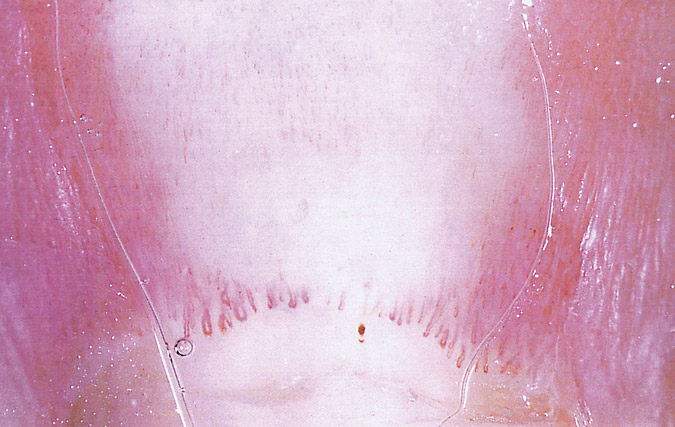 An abnormal nail-fold capillary pattern constituting a scleroderma-dermatomyositis pattern. There are enlarged capillary loops and a single extravasate.
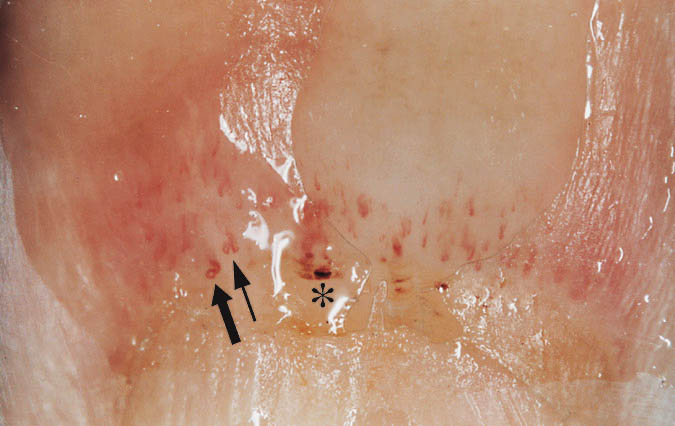 An abnormal nail-fold capillary pattern constituting a scleroderma-dermatomyositis pattern. The capillary distribution is distorted and irregular. There are enlarged capillaries, including "budding" capillaries (thin arrow), twisted capillaries (thick arrow), and extravasates (asterisk).
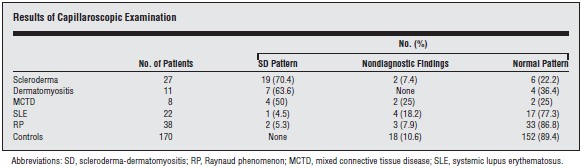 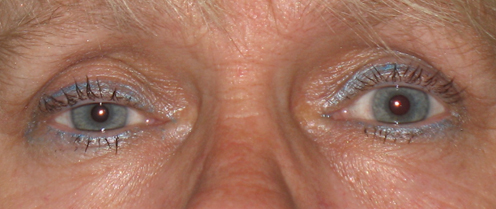 Relative Afferent Pupillary Defect (RAPD, Marcus Gunn Pupil)
Some causes of a RAPD include:
optic neuritis
ischemic optic disease or retinal disease
severe glaucoma causing trauma to optic nerve
direct optic nerve damage (trauma, radiation, tumor)
retinal detachment
very severe macular degeneration
retinal infection (CMV, herpes)